新浪微博数据获取及其在媒体评估分析中的应用
胡庆宝
2013-07-08
目录
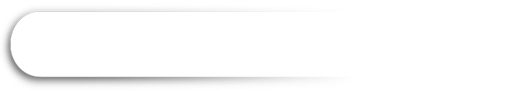 微博发展模式
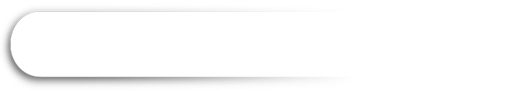 微博数据分析及高效获取
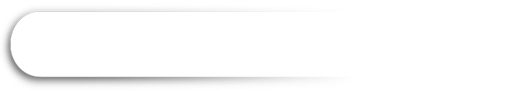 媒体微博数据传播方式
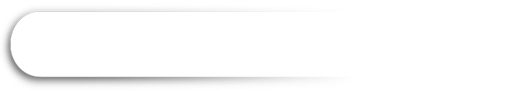 微博数据在媒体影响力中的应用及分析
微博发展模式
中国版的SNS，超越社交网站的载体
社区平台属性
媒体平台属性
开放平台属性
第三阶段
第一阶段
第二阶段
Now
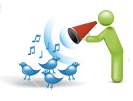 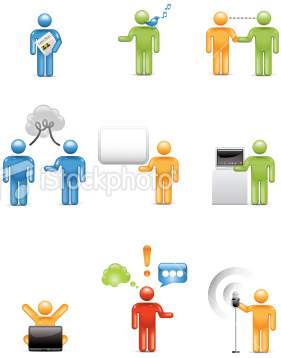 自由关注
需双方确认
低隐私
高隐私
信息内容可信度更高
以“人”为核心
让品牌成为好友，调动用户关系
调用好友关系
平等、融入、沟通
信息流传更不受局限
以“话题”为核心
让品牌成为话题，创造关注话题
打造热议话题
广互动、被追捧、具时效
微博发展模式
传统SNS对比
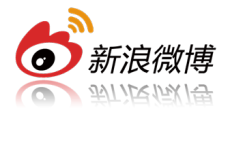 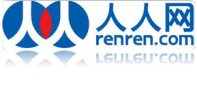 玩在一起，
心在一起
情系人人
有什么新鲜事想告诉大家？
一起分享新鲜事儿
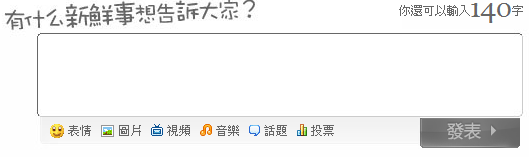 @好友//@品牌：八卦
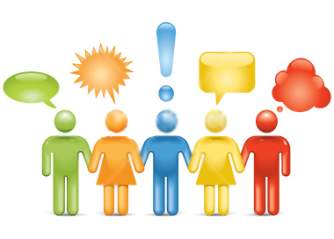 APP
IM
SMS
PC
WAP
微博发展模式
n
阅读
n
转发
惊人的信息传播速度！
评论
n
n
收藏
……
评论
阅读
转发
粉丝
收藏
……
关注并被关注，新鲜事的获取
和传递是N  次
微博数据分析及高效获取
微博基本数据
微博数据分析及高效获取
新浪微博开放平台API
新浪微博网页爬虫
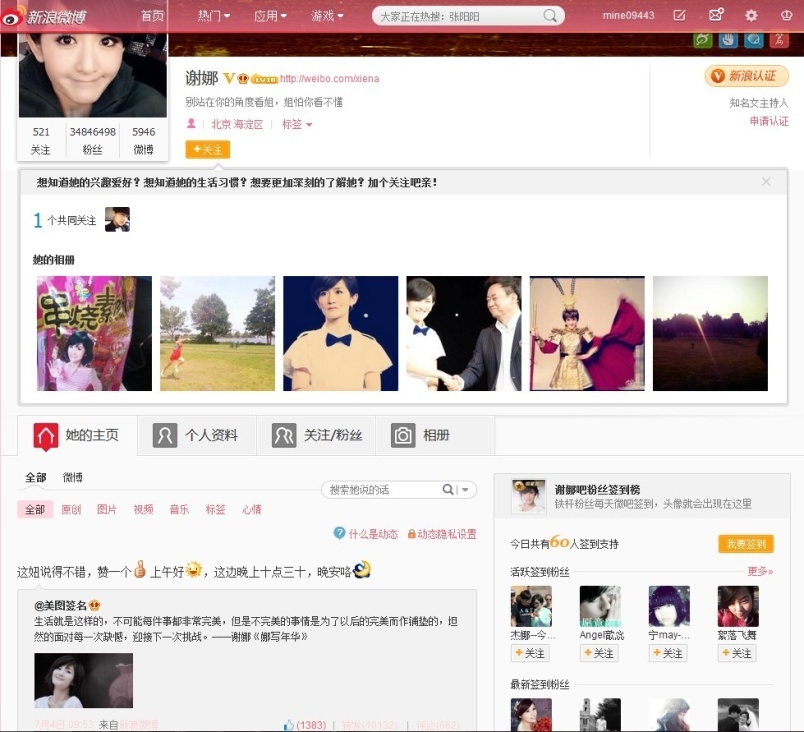 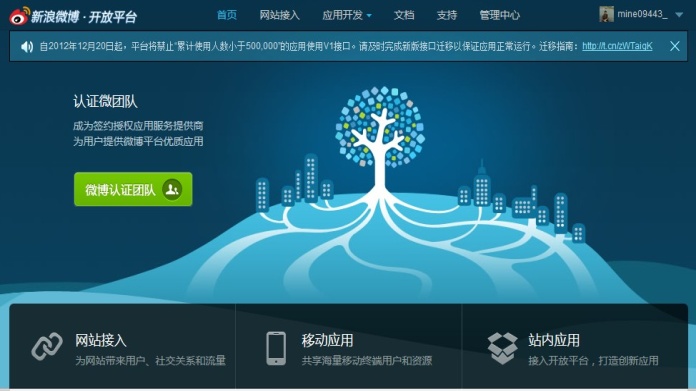 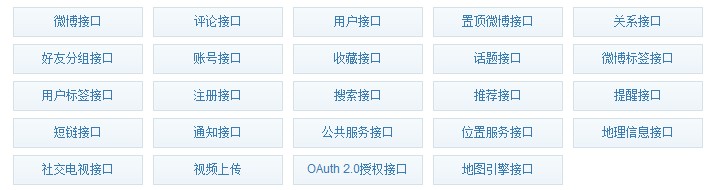 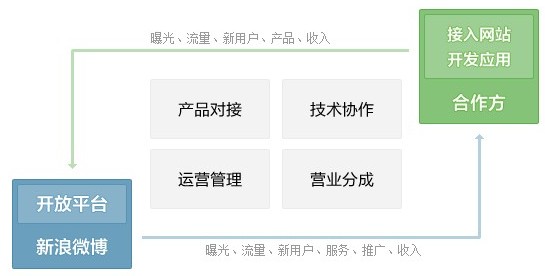 微博数据分析及高效获取
新浪微博数据获取效率分析
媒体微博数据传播方式
微博数据在媒体影响力中的应用及分析
官网微博总体分析
微博数据在媒体影响力中的应用及分析
官网微博历史分析
微博数据在媒体影响力中的应用及分析
官网微博总体分析
微博数据在媒体影响力中的应用及分析
口碑微博分析
微博数据在媒体影响力中的应用及分析
媒体影响力排名
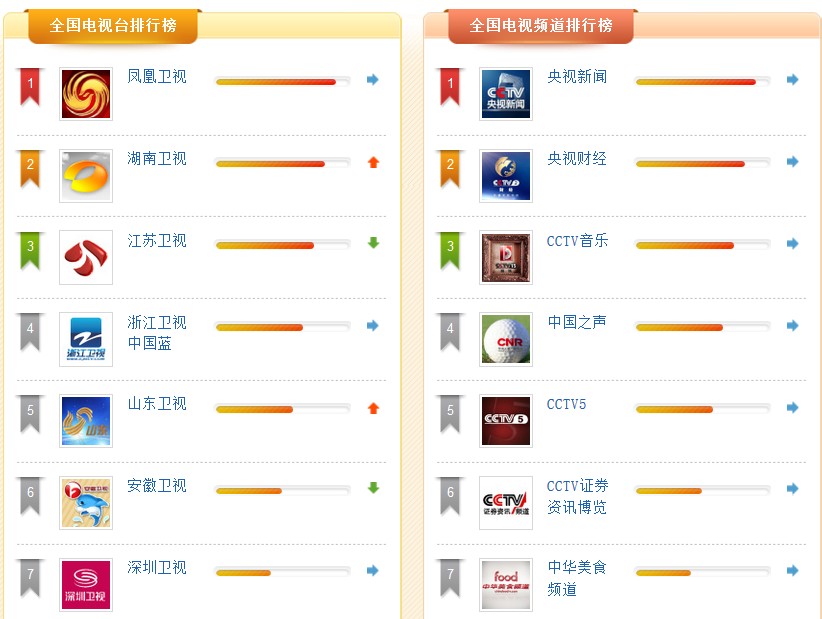 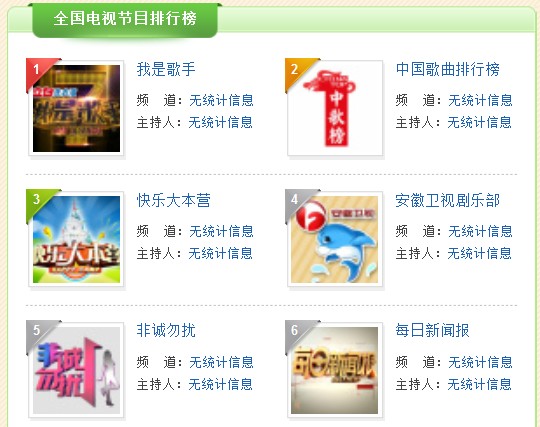 微博数据在媒体影响力中的应用及分析
媒体活跃度互动曲线与粉丝分布
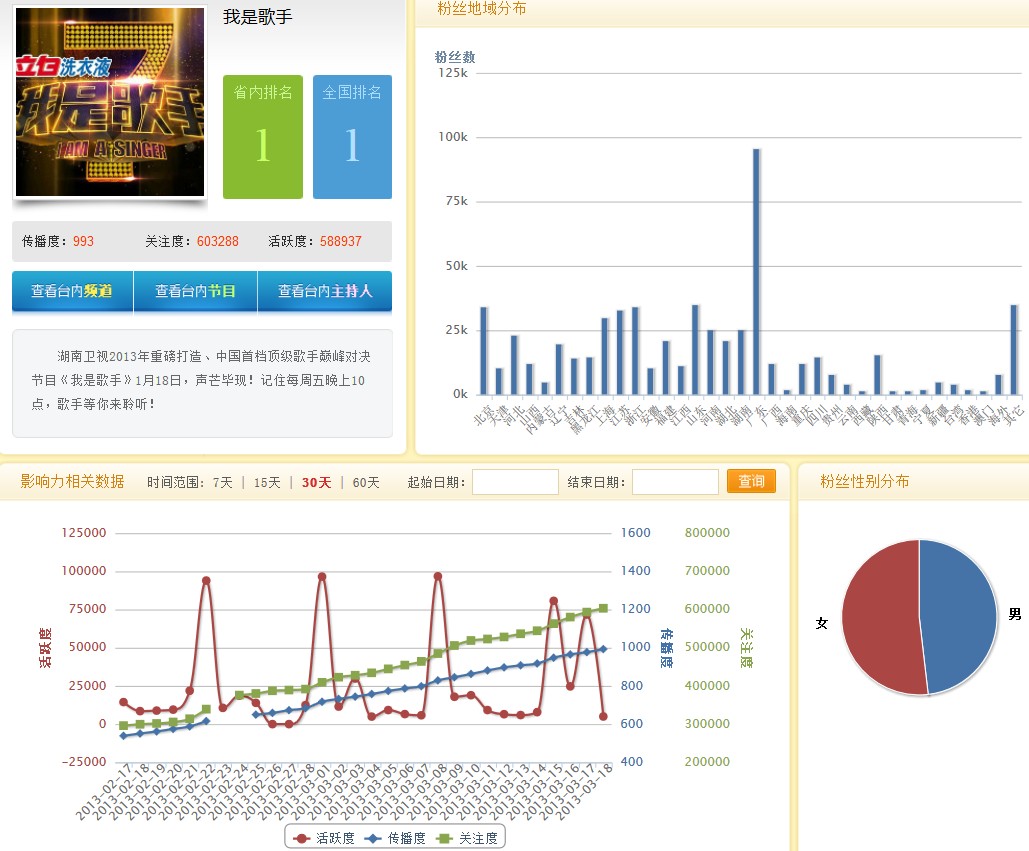 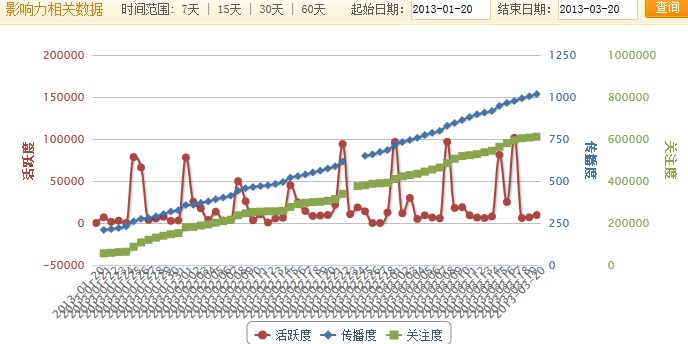 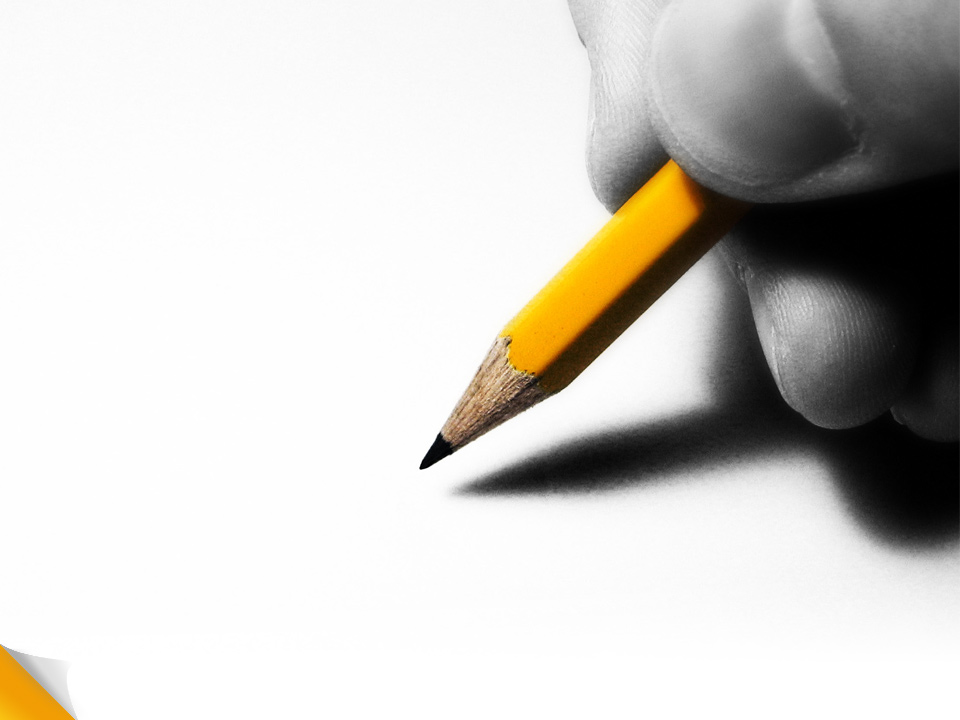 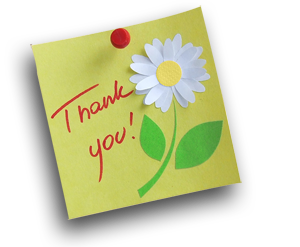